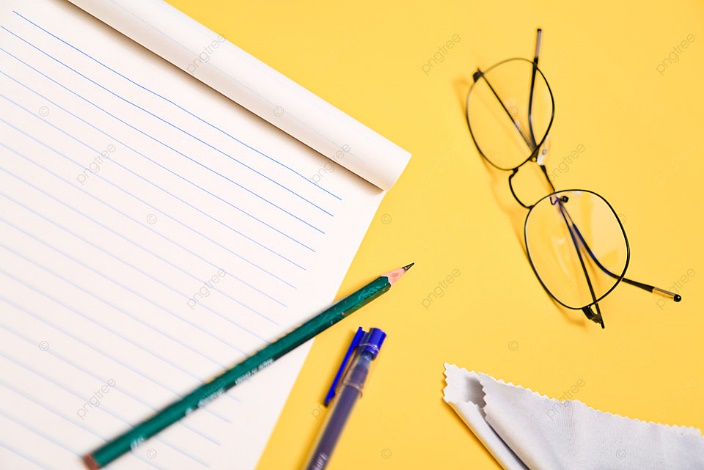 Электронные образовательные ресурсы
Разработчики: Гурулева Н.Е., Ташбаева К.С.
Иркутск, 2023
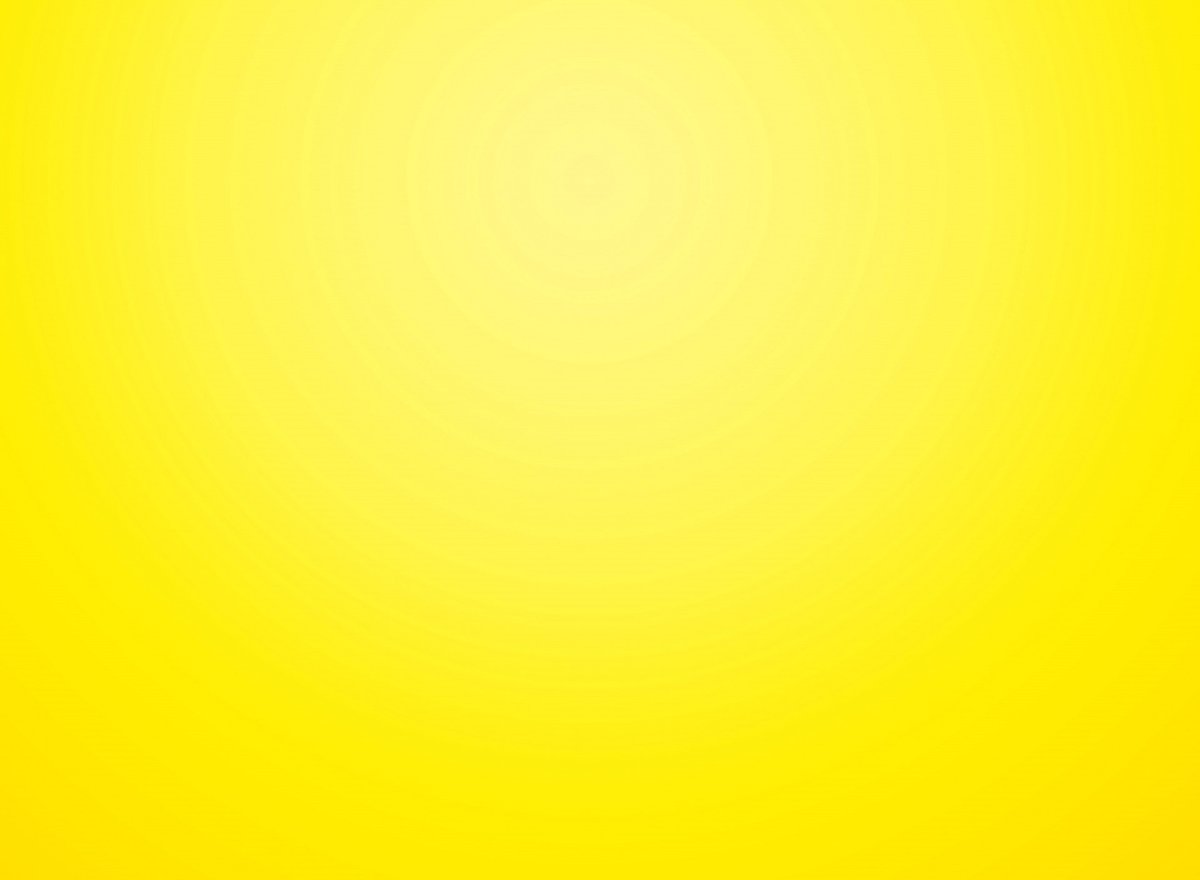 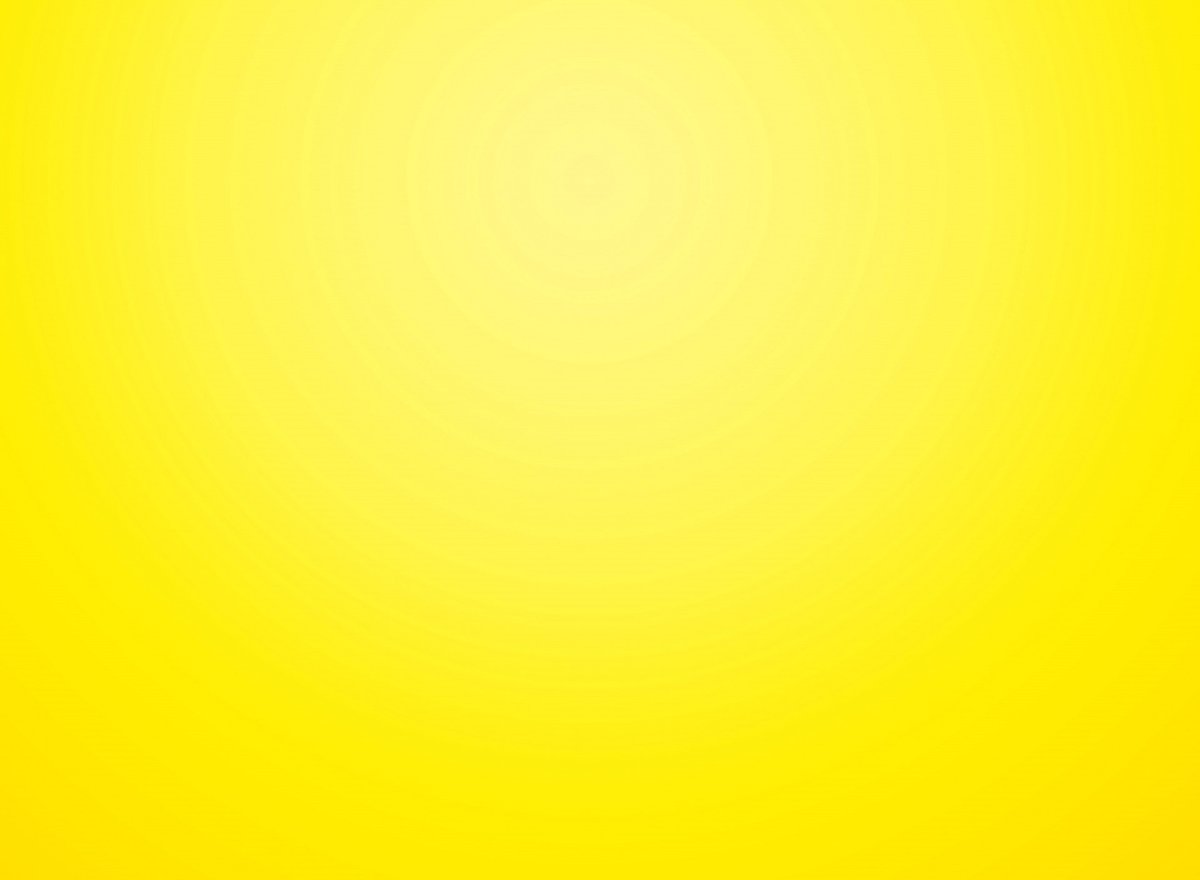 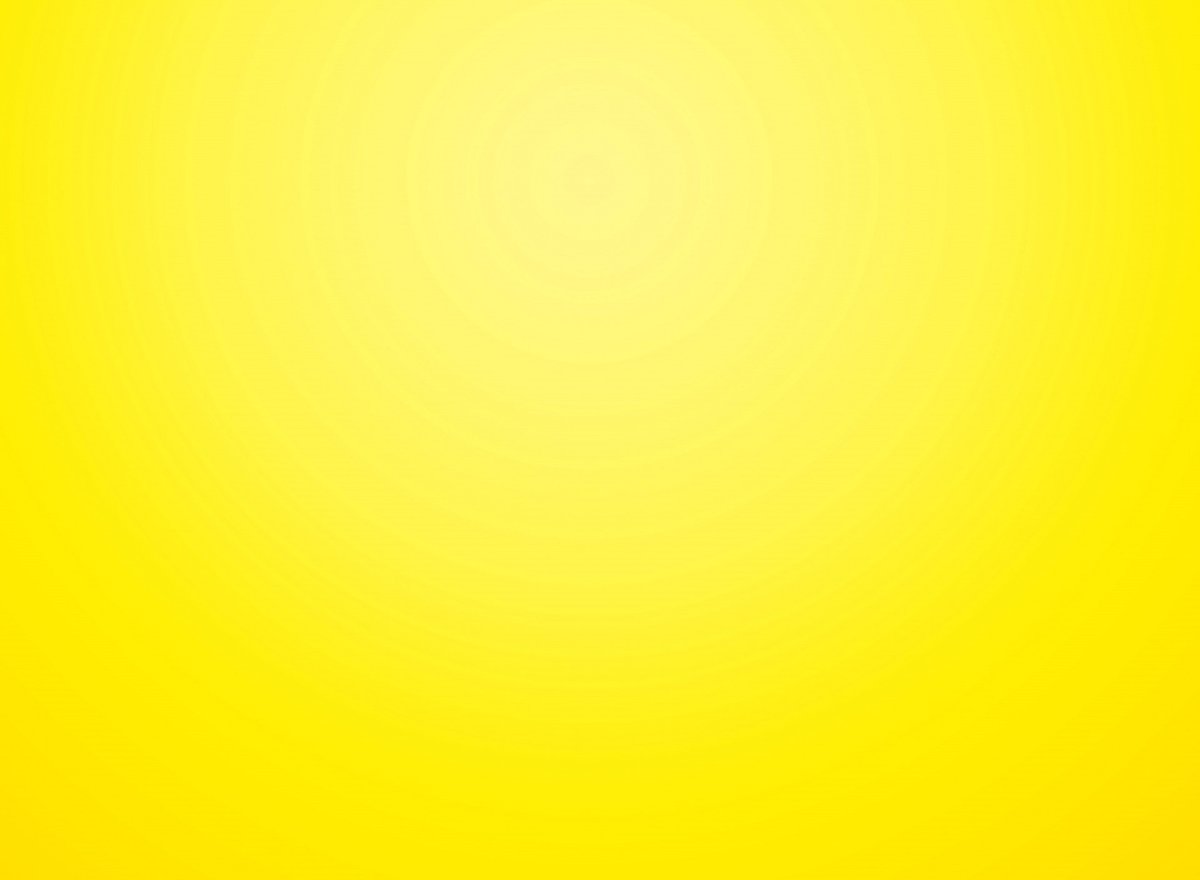 Ресурс (образовательный)- запас, источник, средство, возможность для осуществления процесса(образовательного)
Электронные образовательные ресурсы (ЭОР)
Цифровые образовательные ресурсы (ЦОР)
Информационные образовательные ресурсы (ИОР)
Электронные образовательные ресурсы (ЭОР)
ЭОР-это представленные в цифровой форме
 фотографии
Видеофрагменты
Статистические и динамические модели
Объекты виртуальной реальности и интерактивного моделирования (моделирование имиджа, расстановка мебели в квартире, программа «Компас 3D»)
Картографические материалы (использование спутника, программы ДубльГис)
Звукозаписи (аудио, МР3)
Деловая графика (Диаграмма в EXEL, объекты WordArt)
Текстовые документы и иные учебные материалы (электронные приложения), необходимые для организации учебного процесса
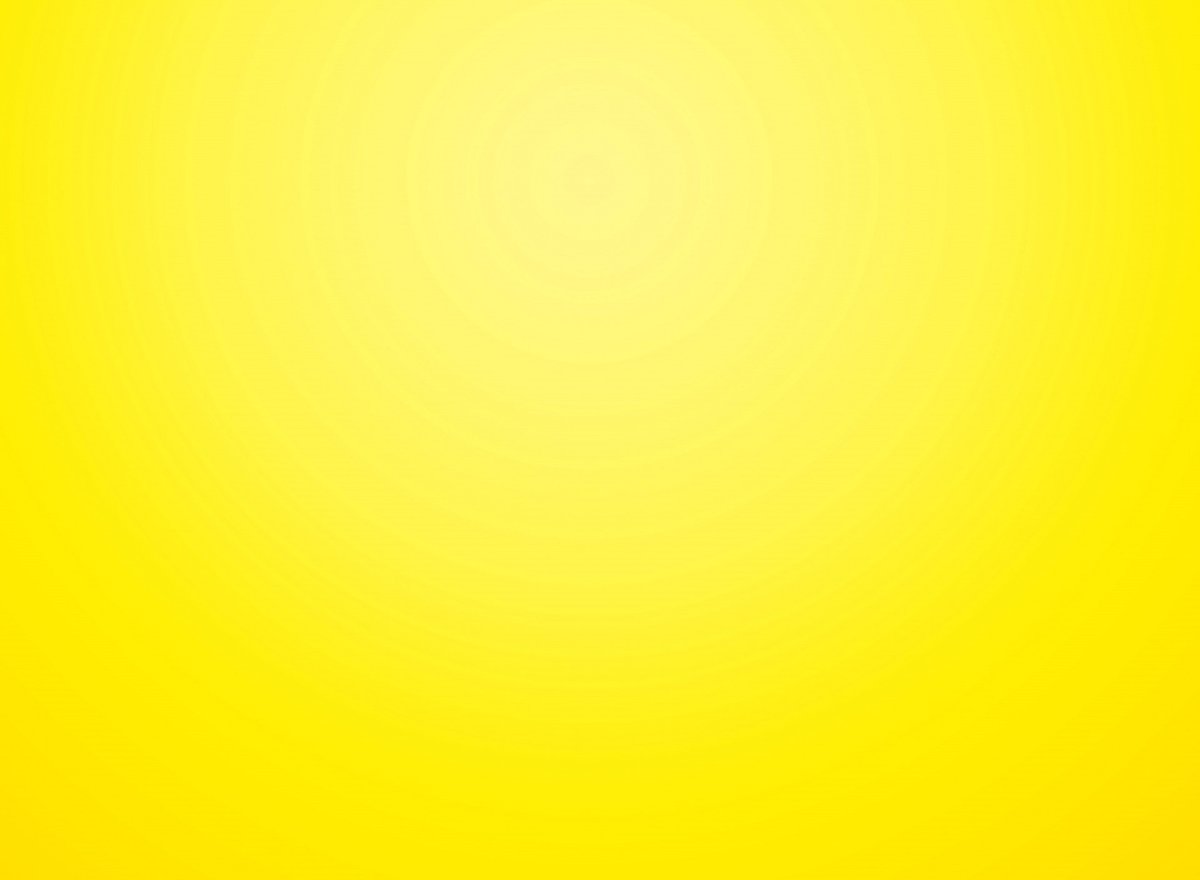 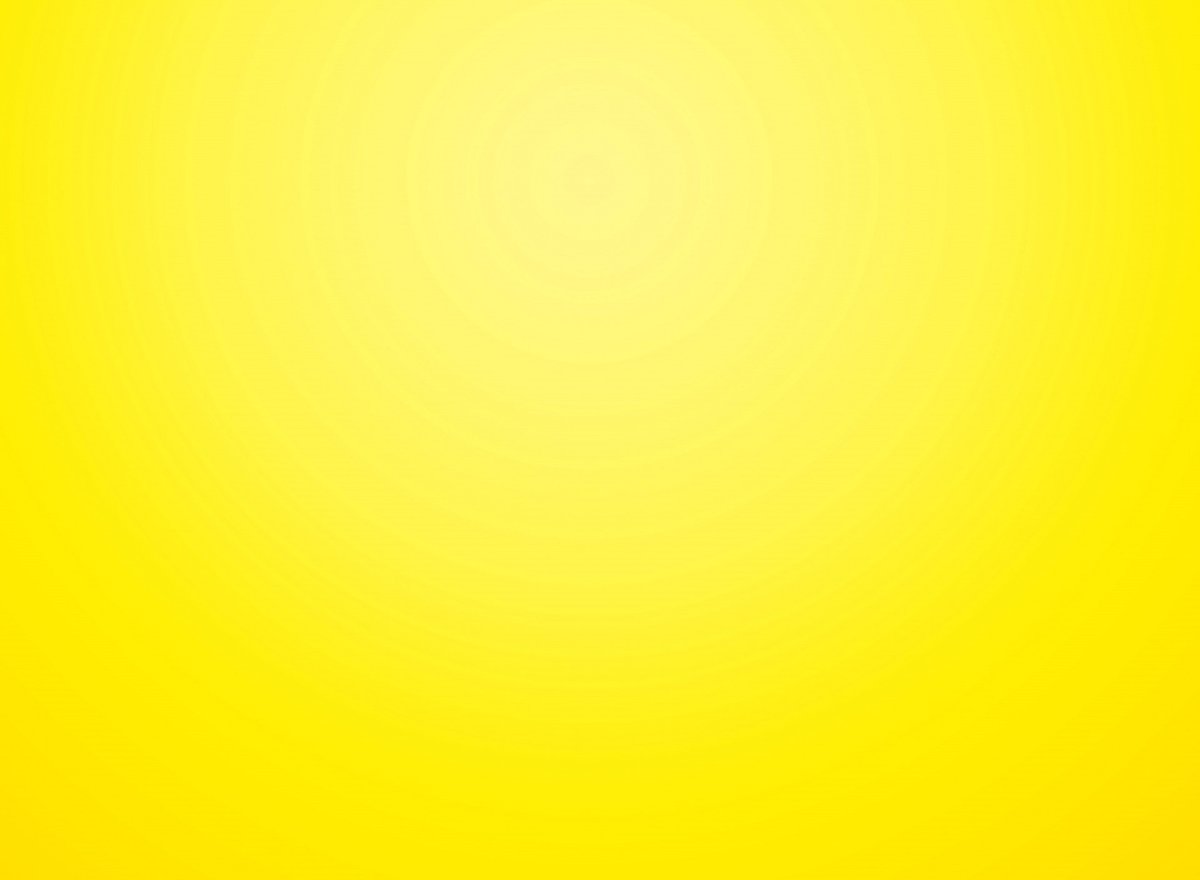 Классификация ЭОР
Характер представления информации
Мультимедийные
Программы
Изобразительные
Аудио
Текстовые
Электронные аналоги печатных изданий
Требования к ЭОР
Традиционные дидактические
Специфические дидактические
адаптивность
поддержка интерактивности обучения
развитие интеллектуального потенциала
научность, 
доступность,
проблемность, 
наглядность, 
самостоятельность,
систематичность, 
прочность знаний
Классификация ЭОР может быть проведена по нескольким направлениям:
По виду содержимого – электронные справочники, викторины, словари, учебники
По типу среды распространения и использования- интернет-ресурсы, оффлайн-ресурсы, ресурсы для электронных досок
По реализационному принципу – мультимедиа-ресурсы, презентационные ресурсы, системы обучения.
По составляющим – лекционные ресурсы, контрольно-измерительные материалы, практические ресурсы;
По типу применения – для работы как непосредственно на занятиях в классе, так и для самостоятельной работы обучающихся
Функции ЭОР для обучающихся
Организация и проведение индивидуальной, исследовательской, творческой работы обучающихся на занятии
 Помощь при подготовке домашнего задания
Повышение учебных интересов
Автоматизированный самоконтроль
Помощь в организации обучения в удобном темпе и на выбранном учеником уровне усвоения материала
Большая база объектов для подготовки выступлений, докладов, рефератов, презентаций